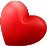 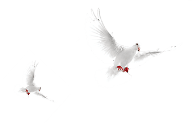 宽容别人  快乐自己
- 国际宽容日儿童教育班会 -
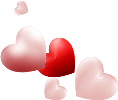 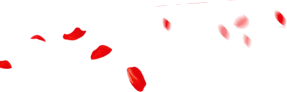 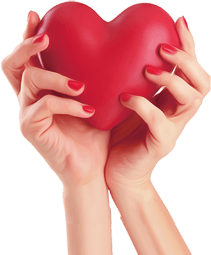 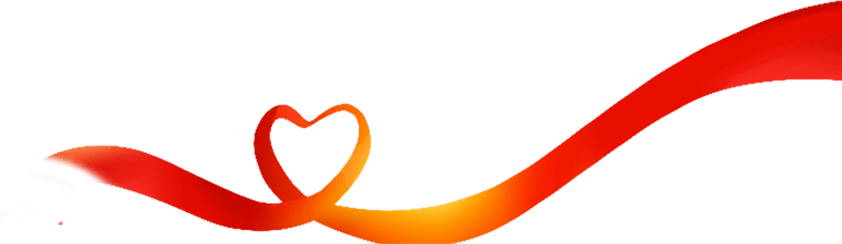 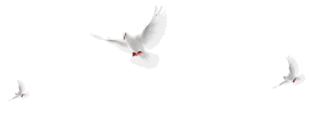 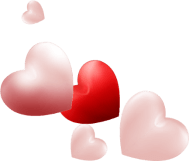 目录_CONTENTS
01
02
03
04
节日起源
宽容
宽容的著名经典事例
我们应该如何宽容
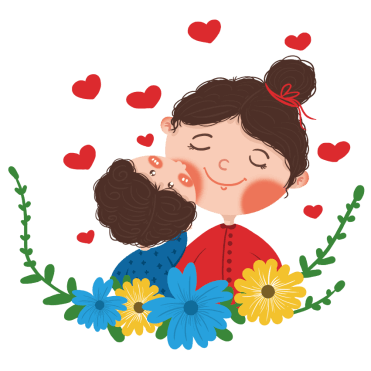 https://www.ypppt.com/
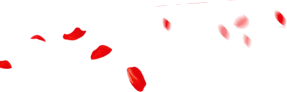 PART
01
节日起源
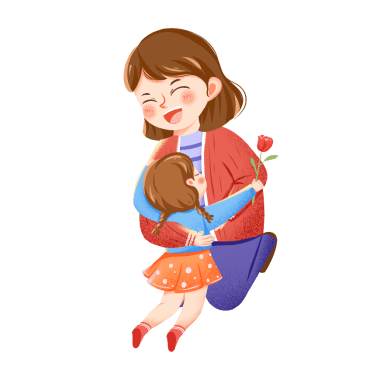 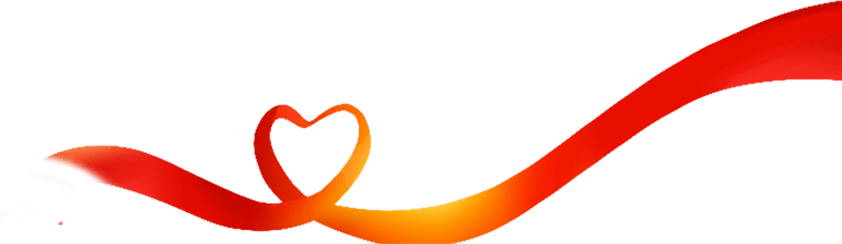 Lorem Ipsum is simply dummy text of the printing and typesetting industry. Lorem Ipsum has been the industry's standard dummy text ever since
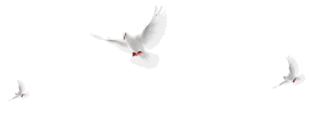 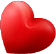 国际宽容日
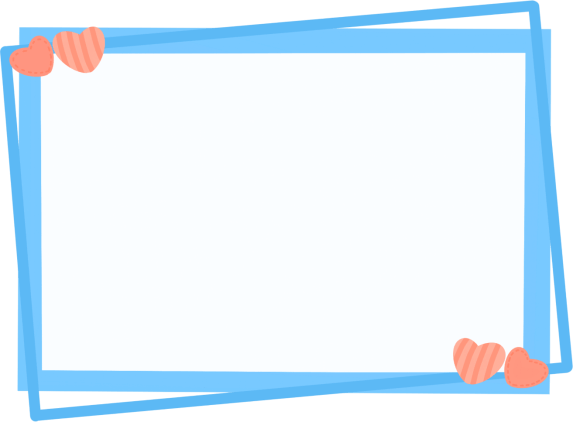 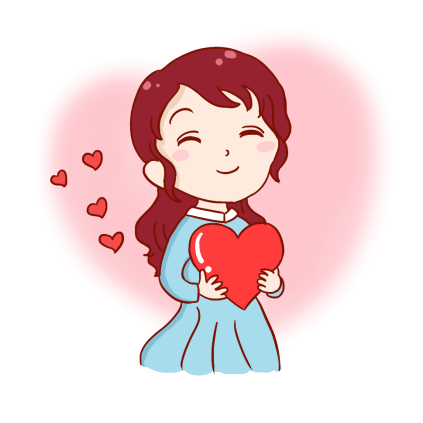 11月16日是国际宽容日，设立“国际宽容日”的目的是增加“可视性”。至少每年一次让世界各国、国际机构、非政府组织和个人的目光聚焦于“宽容”主题，并为此贡献力量。
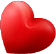 起源
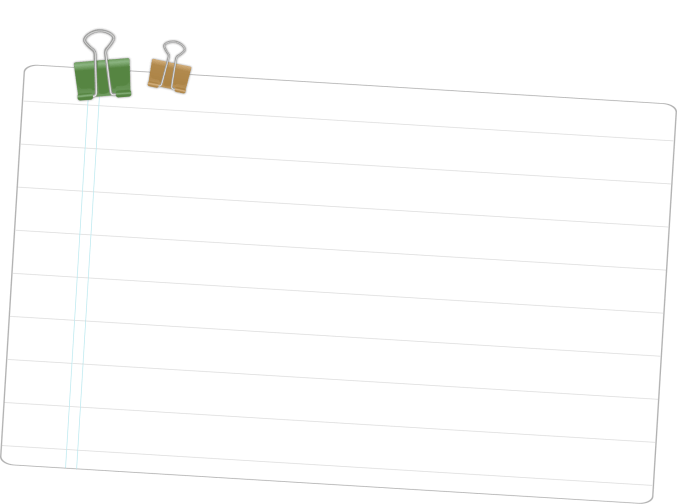 “国际宽容日”的来源要上溯到1995年联合国成立50周年之际，当时的联合国教科文组织总干事费德里科·马约尔以“宽容全球安全不可或缺的要求”为题撰文，指出宽容是一种道德情操和政治义务，是维护人权和民主的责任所在。同年11月16日，联合国教科文组织第28届大会通过《宽容原则宣言》，宣布每年11月16日为“国际宽容日”，旨在强调在多元化社会里，应通过普及宽容方面的教育使人们平等、和谐、和平地生活在一起。
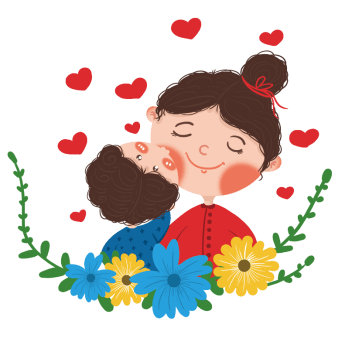 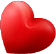 设立宗旨
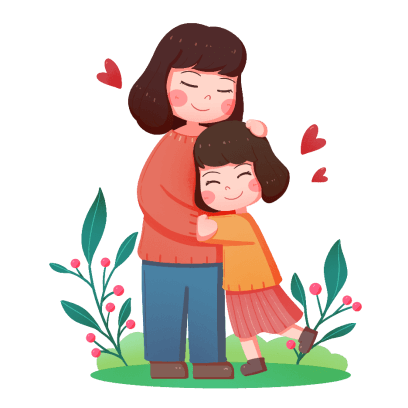 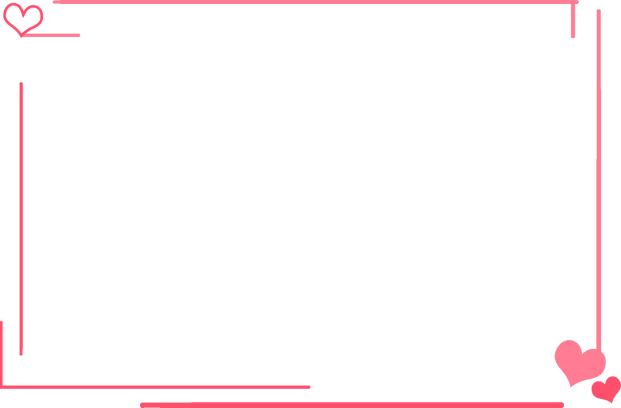 宽容是一项共同基本价值，对国际关系极为重要，认识到世界的多样性，并承认各种文化和文明都为人类的丰富多彩作出贡献。世界领导人还强调体育可以促进和平与发展，有利于创造宽容和谅解的气氛，鼓励在大会进行讨论以拟订体育与发展行动计划的提案。
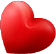 宽容原则宣言
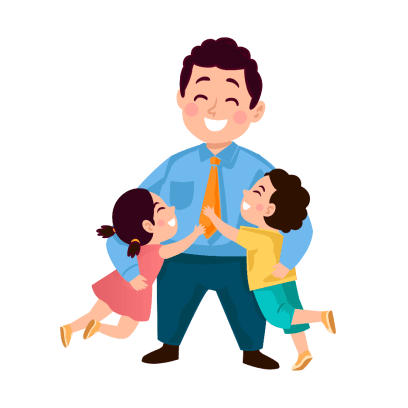 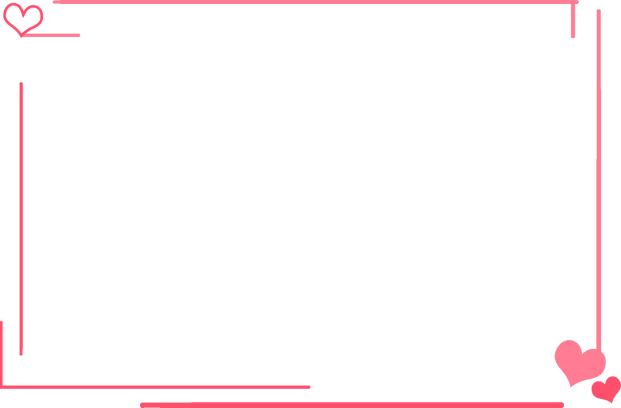 《宽容原则宣言》提出，要采取一切必要的积极措施，促进社会宽容，因为“宽容是实现和平，提高所有人经济、社会地位的一项宝贵且必要的原则”。同时，宣言也指出，宽容并不是简单地指“容忍他人行为”，而是指承认他人的权利与自由，包容各国的理想与文化，不仅对自己负责，也要对他人负责。1996年，联合国大会通过决议，呼吁各国政府在国际宽容日举办一系列活动，通过教育、宣传等途径倡导宽容理念。
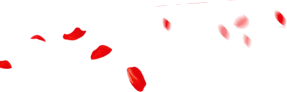 PART
02
宽容
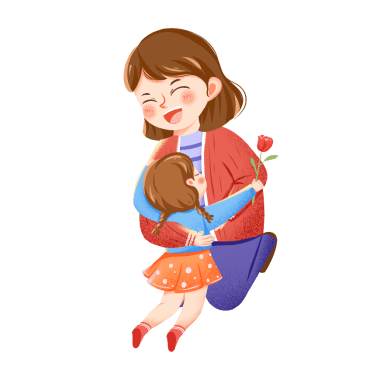 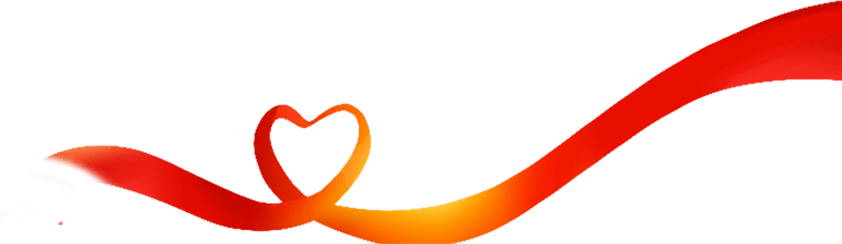 Lorem Ipsum is simply dummy text of the printing and typesetting industry. Lorem Ipsum has been the industry's standard dummy text ever since
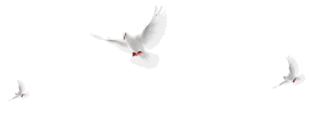 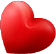 何谓“宽容”？
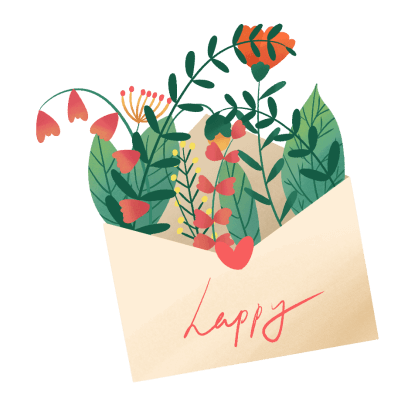 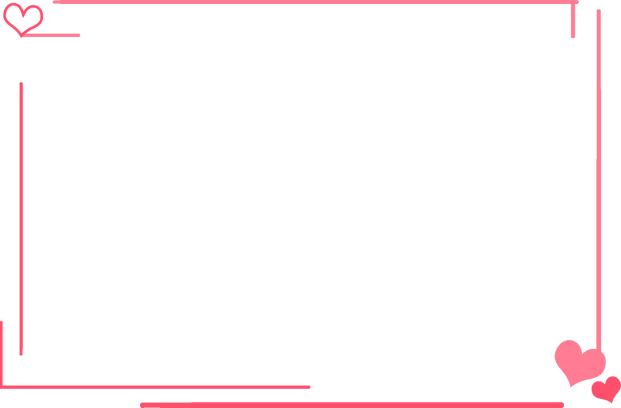 《现代汉语词典》、《新华词典》均释为：“宽大有气度，不计较或追究”；
牛津、韦伯斯特大词典解作：“对不同于己的信仰、思想和行为的宽忍和承认”；
作家房龙在著作《宽容》中曾经引用《不列颠百科全书》关于宽容的定义：“宽容即允许别人自由行动或判断；耐心而毫无偏见地容忍与自己的观点或公认的观点不一致的意见。”
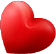 国际宽容日
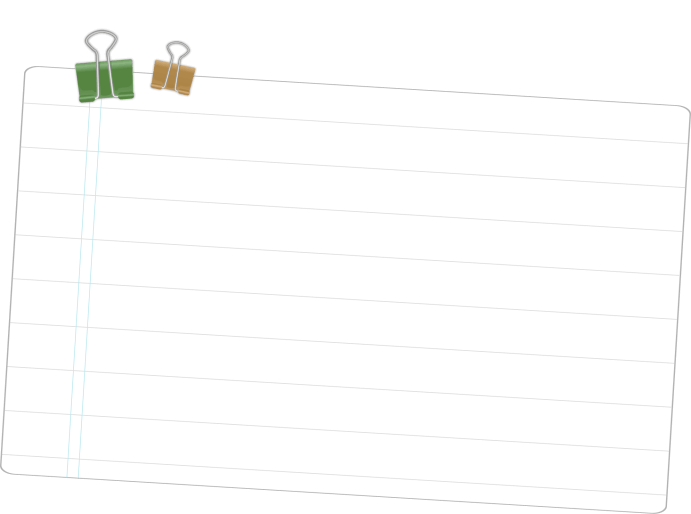 宽容的基础是对人的尊重。小到个人，大到社会，都离不开宽容。
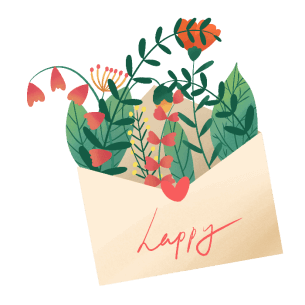 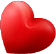 宽容原则宣言
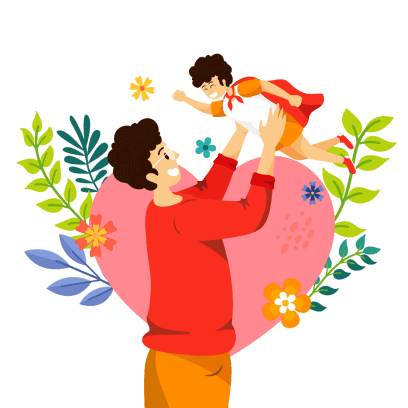 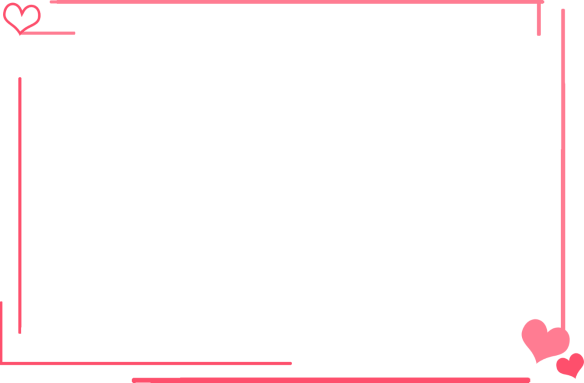 《宽容原则宣言》申明，宽容既不意味着宽容社会不公正行为也不意味着放弃，而是对我们这一世界丰富多彩的不同文化、不同的思想表达形式和不同的行为方式的尊重、接纳和欣赏。宽容确认人人享有人权和基本自由。人类天生不同，只有宽容才能保证各区域不同群体的和谐共存。
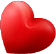 关于宽容，名人名家这么说
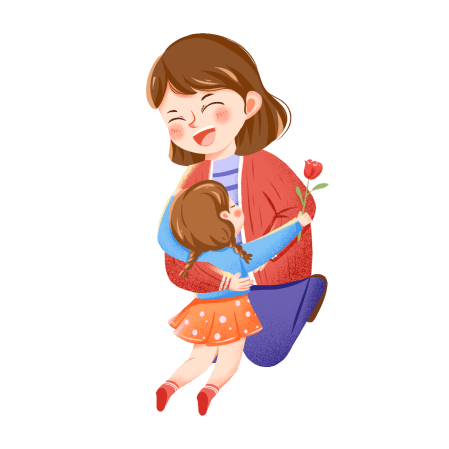 马克， 吐温
莎士比亚
紫罗兰把它的香气留在那踩扁了它的脚踝上，这就是宽恕。
宽容就像天上的细雨滋润着大地。它赐福于宽容的人，也赐福于被宽容的人。
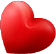 关于宽容，名人名家这么说
雨果
薛瑄
弘一 法师
纪伯伦
世界上最宽阔的是海洋，比海洋更宽阔的是天空，比天空更宽阔的是人的胸怀
惟宽可以容人
惟厚可以载物
人之谤我也，与其能辩，不如能容。人之侮我也，与其能防，不如能化。
一个伟大的人有两颗心-颗心流血:另-颗心宽容。
[Speaker Notes: https://www.ypppt.com/]
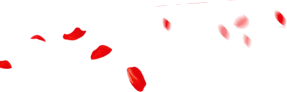 PART
03
宽容的著名经典事例
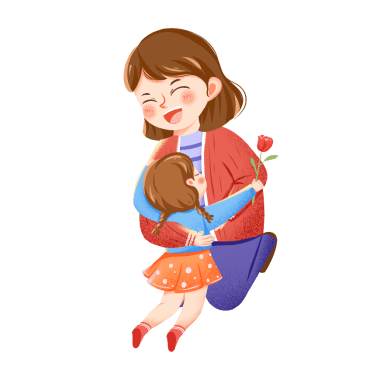 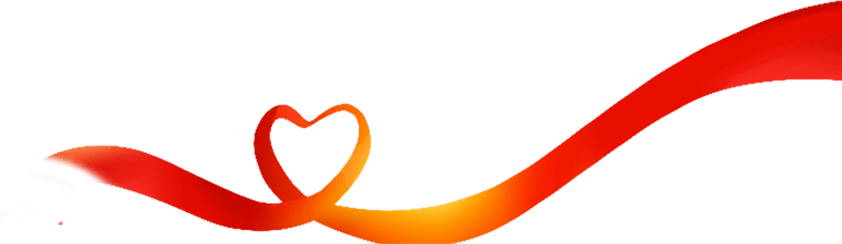 Lorem Ipsum is simply dummy text of the printing and typesetting industry. Lorem Ipsum has been the industry's standard dummy text ever since
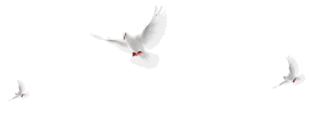 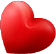 卢梭的故事
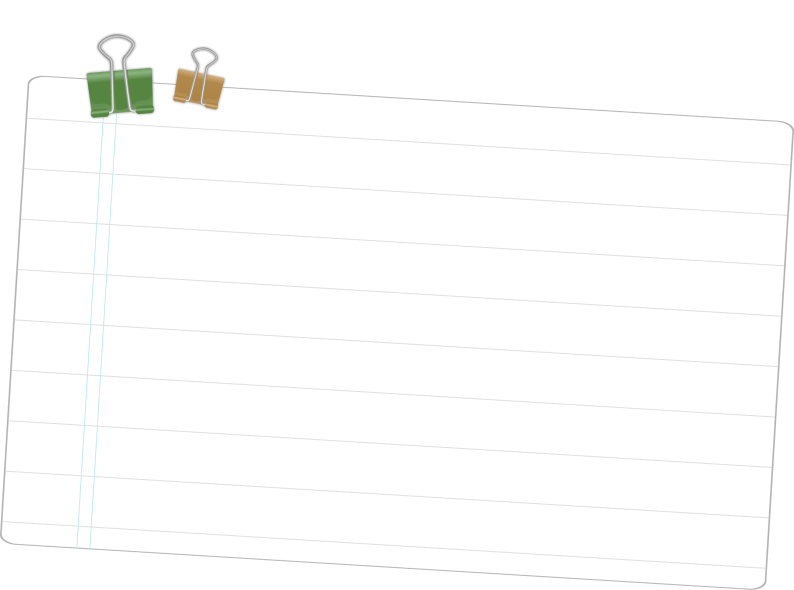 一个22岁的年轻人在订婚大喜那天，他的女朋友却牵着另一位年轻小伙儿的手对他说：“对不起，我觉得，我们在一起不会幸福。”正沉浸在幸福中的他呆若木鸡，在亲戚朋友诧异的目光中真想找个地缝钻进去。整个小镇都知道了他的事，年轻人决定逃离这个让他觉得生活在羞辱中的小镇。他发誓将来一定要风风光光地回到家乡，找回自己丢失的尊严。果然，30年后，他已经成为伟大的文学家和思想家了。他的着作《忏悔录》《社会契约论》《爱弥儿》在欧洲引起了巨大的反响，他的名字——卢梭，享誉欧洲。
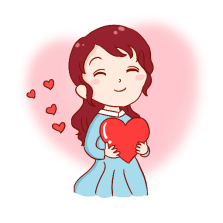 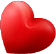 卢梭的故事
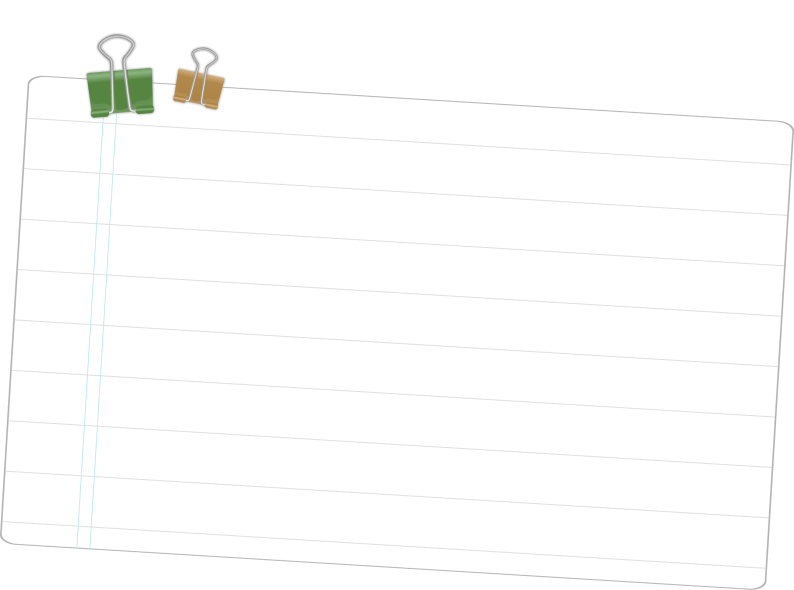 在回到家乡的第二天，有位老朋友问他：“你还记得艾丽尔吗?”卢梭笑着说：“当然记得，她差一点儿做了我的新娘。”“当初她带给了你莫大的羞辱，自己也没有好下场，这些年来，一直生活在贫困潦倒之中，靠着亲戚们的救济艰难度日。上帝惩罚了她对你的背叛。”朋友对卢梭说。朋友本以为卢梭听到当初背叛自己的人落个悲惨下场后会感到高兴，然而卢梭却对他说：“我很难过，上帝不应该惩罚她。我这里有一些钱，请你转交给她，不要告诉她是我给的，以免她以为我在羞辱她而拒绝。”“你真的对艾丽尔没有丝毫的怨恨吗?当初，她可是让你丢尽了脸。”朋友用质疑的语气问。“如果有怨恨，那也是30年以前的事儿，如果这些年我一直对她怀有怨恨，那我自己岂不是在怨恨中生活了30年，那对我有什么好处呢?就像我提着一袋死老鼠去见你，那一路上闻着臭味的岂不是我?”
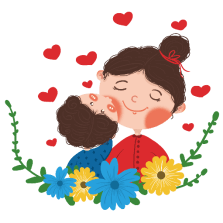 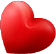 曾国藩
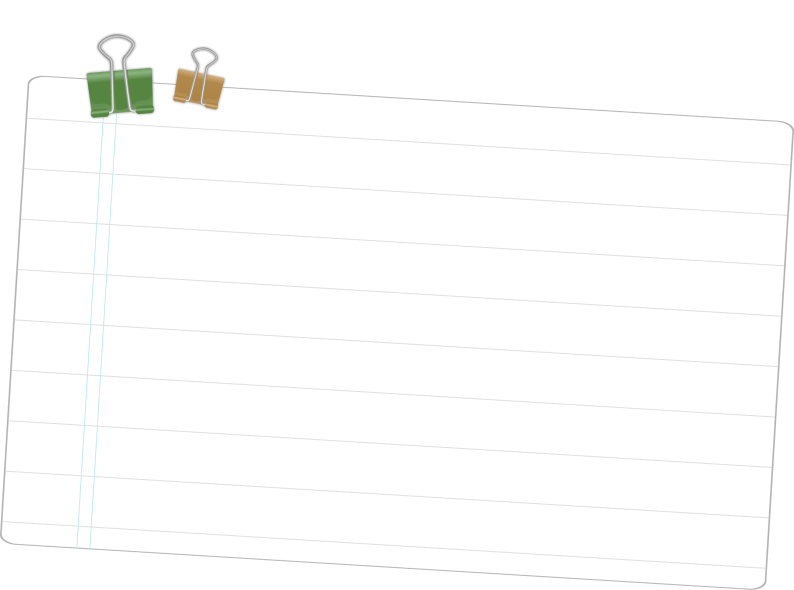 曾国藩和左宗棠都是晚清的重臣，两人名气都很大，朝廷一般多以“曾左”并称他们两人。曾国藩要比左宗棠大，并且曾经对左宗棠予以提拔。但左宗棠为人非常自负，从没有把曾国藩放在眼里。 有一次，左宗棠很不满地问身旁的侍从：“为何人都称'曾左’，而不称'左曾’?”一位侍从大胆直言：“曾公眼中常有左公，而左公眼里则无曾公。” 侍从的话让左宗棠深思良久。
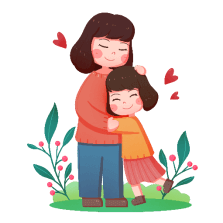 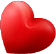 长老的故事
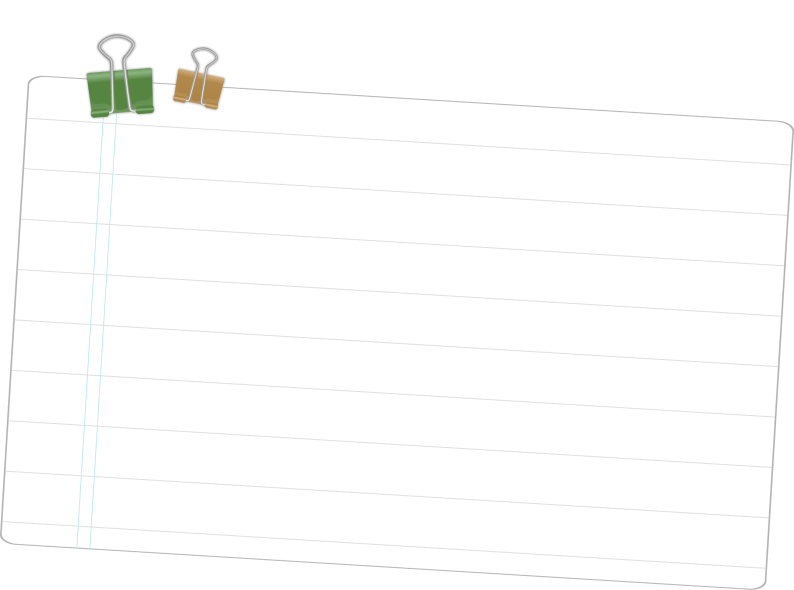 一位德高望重的长者，在寺院的高墙边发现一把座椅，他知道有人借此越墙到寺外。长老搬走了椅子，凭感觉在这儿等候，午夜，外出的小和尚爬上墙，再跳到“椅子”上，他觉得“椅子”不似先前硬，软软的甚至有点弹性。落地后小和尚定眼一看，才知道椅子已经变成了长老，原来他跳在长老的身上，后者是用脊梁来承接他的。小和尚怆惶离去，这以后一段日子他诚惶诚恐等候着长老的发落。但长老并没有这样做，压根儿没提及这“天知地知你知我知”的事。小和尚从长老的宽容中获得启示，他收住了心再没有去翻墙，通过刻苦的修炼，成了寺院里的佼佼者，若干年后，成为这儿的长老。无独有偶，有位老师发现一位学生上课时时常低着头画些什么，有一天他走过去拿起学生的画，发现画中的人物正是呲牙咧嘴的自己。老师没有发火，只是憨憨地笑道，要学生课后再加工画得更神似一些。而自此那位学生上课时再没有画画，各门课都学得不错，后来他成为颇有造诣的漫画家。
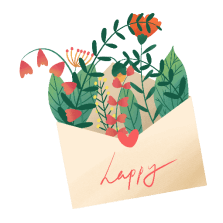 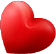 吕蒙
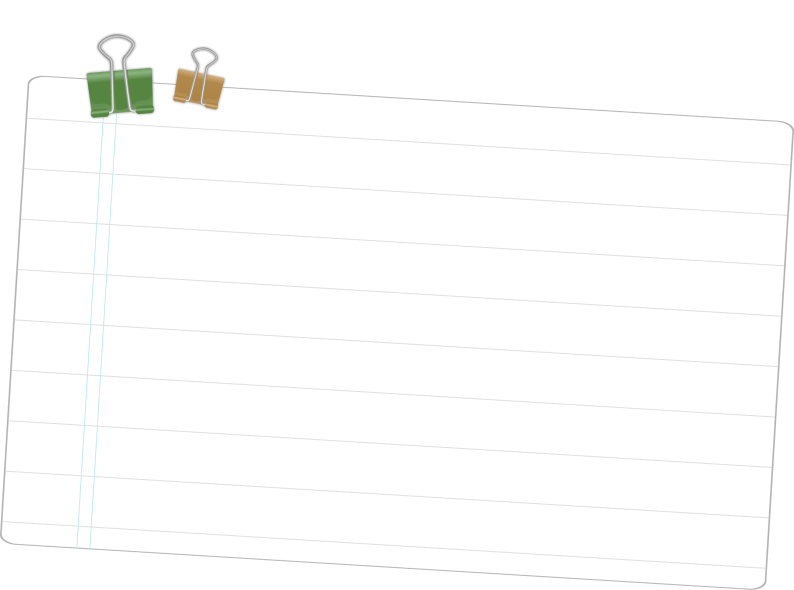 吕蒙正是宋朝的大臣，不喜欢与人斤斤计较。他刚任宰相时，有一位官员在帘子后面指着他对别人说：“这个无名的小子也配当宰相吗?”吕蒙正假装没有听见，大步走了过去。其他参政为他愤愤不平，准备去查问是什么人敢如此胆大包天，急忙阻止了他们。 散朝后，那些参政还感到不满，后悔刚才没有找出那个人。吕蒙正正对他们说：“如果一旦知道了他的姓名，那么就一辈子也忘不掉。这样的话，耿耿于怀，多么不好啊!因此千万不要去查问此人姓甚名谁。其实，不知道他是谁，对我并没有什么损失呀。”当时的人都佩服他气量宏大。
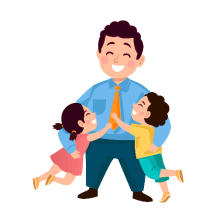 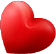 希拉里
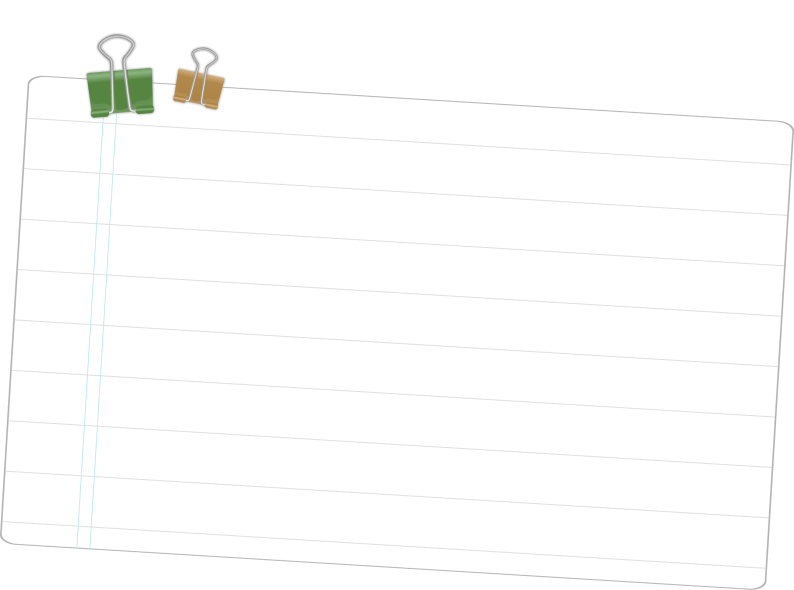 “她不可能卖得好，我敢打赌，如果超过一百万本，我把鞋子吃下去。”这是一位脱口秀授课人针对美国总统克林顿的妻子希拉里写的自传的辛辣评价。上天往往喜欢捉弄把话说绝的人，希拉里的自传没过几个星期、就畅销了一百万本。授课人该品尝鞋子的味道了。没错，他的确吃鞋子了。不过，鞋子的质地不同寻常，授课人吃下的是总统夫人特意为他定做的鞋子形状的蛋糕。那味道一定棒极了，因为它里面加了一种特殊的调料——宽容。面对授课人的嘲讽，希拉里并没有给以他猛烈的回击或等着看他吃鞋子，而是用一种幽默宽容的方武巧妙地化解了这场矛盾。总统夫人因宽容而更加让人敬佩，蛋糕鞋子因宽容而更加美味可口。
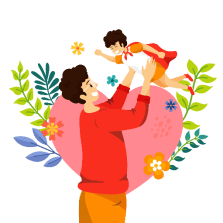 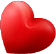 美国钢铁大王卡耐基
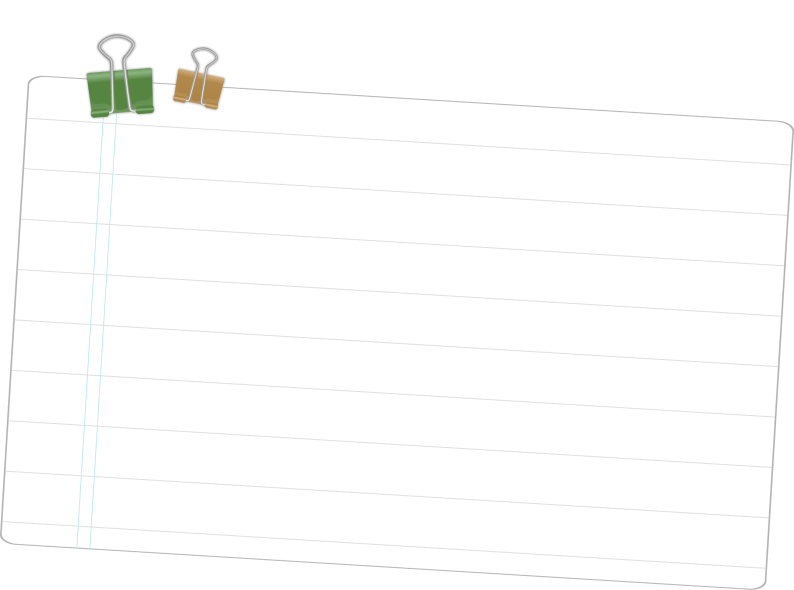 美国钢铁大王卡耐基曾有过这样的一次经历：在一次盛大的宴会上，一位平时对卡耐基很有意见的商人，在别人面前高谈阔论，说了卡耐基的许多坏话，他并不知道卡耐基也出席了这场宴会。当时卡耐基正站在人丛中听他高谈阔论，这使得宴会的主人十分尴尬，不知如何是好。而卡耐基却安详地站着，脸上挂着微笑，就好像什么也没听到的样子。当那位说他坏话的商人发现他就在旁边时，感到十分难堪，正想从人丛中溜走，卡耐基的脸上仍然带着笑容，走上前去亲热地跟他握手，好像碰到了自己的老朋友。 就这样,那个商人后来成了卡耐基的好朋友。 心得：微笑是心情愉快的表现，微笑的力量在于拉近距离,弥合缝隙，增加信任。
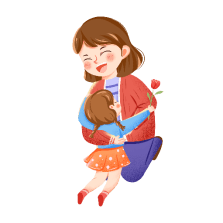 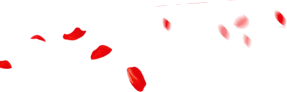 PART
04
我们应该如何宽容
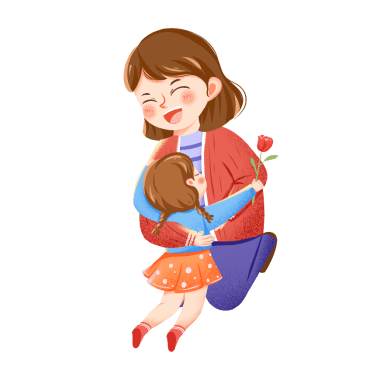 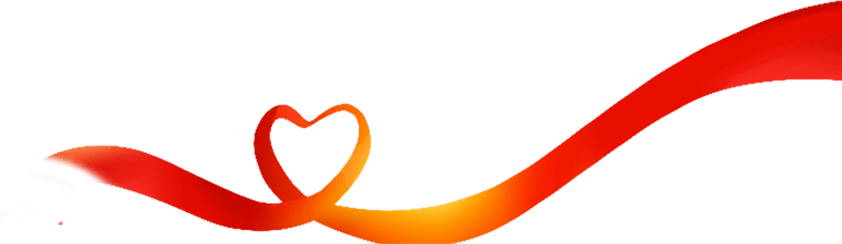 Lorem Ipsum is simply dummy text of the printing and typesetting industry. Lorem Ipsum has been the industry's standard dummy text ever since
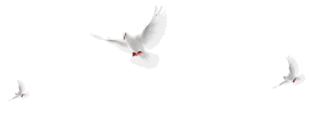 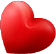 我们应该如何宽容
1、对自己不要太苛求
2、对他人期望不要过高
3、疏导自己的愤怒情绪
为了避免因挫折而影响自己的情绪，应该把目标和要求定在自己能力范围之内，懂得欣赏自己已得到的成就。
很多人把希望寄托在他人身上，假如对方达不到自己的要求，便会感到失望，每个人都有自己的思想、优点与缺点，何必要求别人迎合自己呢？
当勃然大怒时，很多错事或失态的事都会做出来，与其事后后悔，不如事前加以自制。
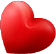 我们应该如何宽容
4、偶尔也要让步
5、暂时逃避烦恼
6、在一段时间内只做一件事
只要大前途不受影响，在小处有时亦无需过分坚持。
在生活受到挫折时，应该暂时将烦恼放下，去做你喜欢做的事，如运动、睡眠、看电影等，等到心境平静时，再重新面对自己的难题。
精神压力太大会引起精神上的疾病，要减少自己的精神负担，而不应同时进行一件以上的事情，以免弄得身心俱疲。
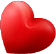 我们应该如何宽容
7、不要处处与人竞争，主动对人表示善意
8、适当参加娱乐活动
9、宽容地对待你的对手
人与人相处，应该以和为贵，只要你不把人家看成对手，人家也不一定以你为“敌”。被别人排斥往往是因为人家对你有戒心，如果在适当的时候主动表现自己的善意，多交朋友，少树敌人，心境自然会变得平静。
这是减轻心理浮躁消除心理压力的好办法，娱乐的方式不太重要，最重要的是心情舒畅。
在非原则的问题上，以大局为重，你会得到退一步海阔天空的喜悦、化干戈为玉帛的喜悦、人与人之间相互理解的喜悦，要知道你并非踯躅独行，在这个世界上，我们各自走着自己的生活之路，
难免有碰撞，所以即使心地最和善的人也难免要伤别人的心，如果冤冤相报，非但抚平
不了心中的创伤，而只能将伤害者捆绑在无休止的争吵战车上。
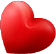 国际宽容日
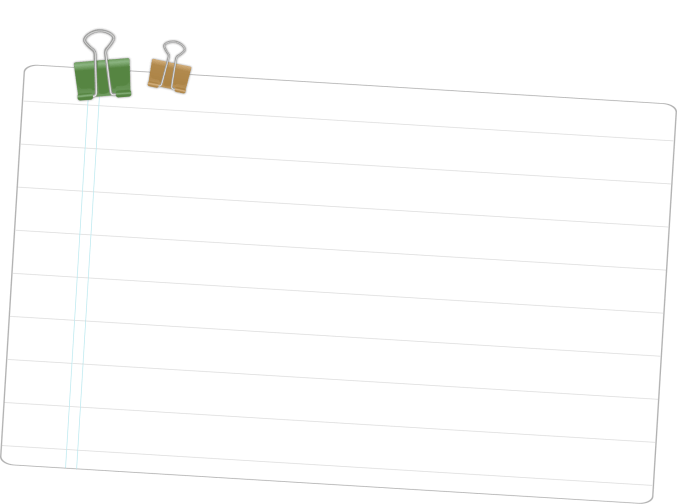 “宠辱不惊，闲看庭前花开花落；去留无意，漫随天边云卷云舒。”这或许就是对宽容的最好的诠释吧。今天是世界宽容日，让我们因宽容而快乐!
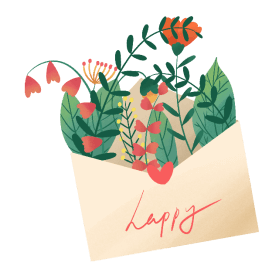 更多精品PPT资源尽在—优品PPT！
www.ypppt.com
PPT模板下载：www.ypppt.com/moban/         节日PPT模板：www.ypppt.com/jieri/
PPT背景图片：www.ypppt.com/beijing/          PPT图表下载：www.ypppt.com/tubiao/
PPT素材下载： www.ypppt.com/sucai/            PPT教程下载：www.ypppt.com/jiaocheng/
字体下载：www.ypppt.com/ziti/                       绘本故事PPT：www.ypppt.com/gushi/
PPT课件：www.ypppt.com/kejian/
[Speaker Notes: 模板来自于 优品PPT https://www.ypppt.com/]